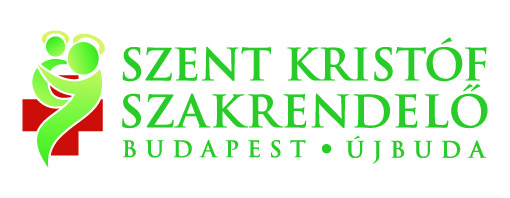 A háziorvosi indikátorrendszer hatása a laborteljesítményre az egészségfejlesztés tükrében
Készítette: Domján Péter, Dr. Lehoczky Péter Gábor
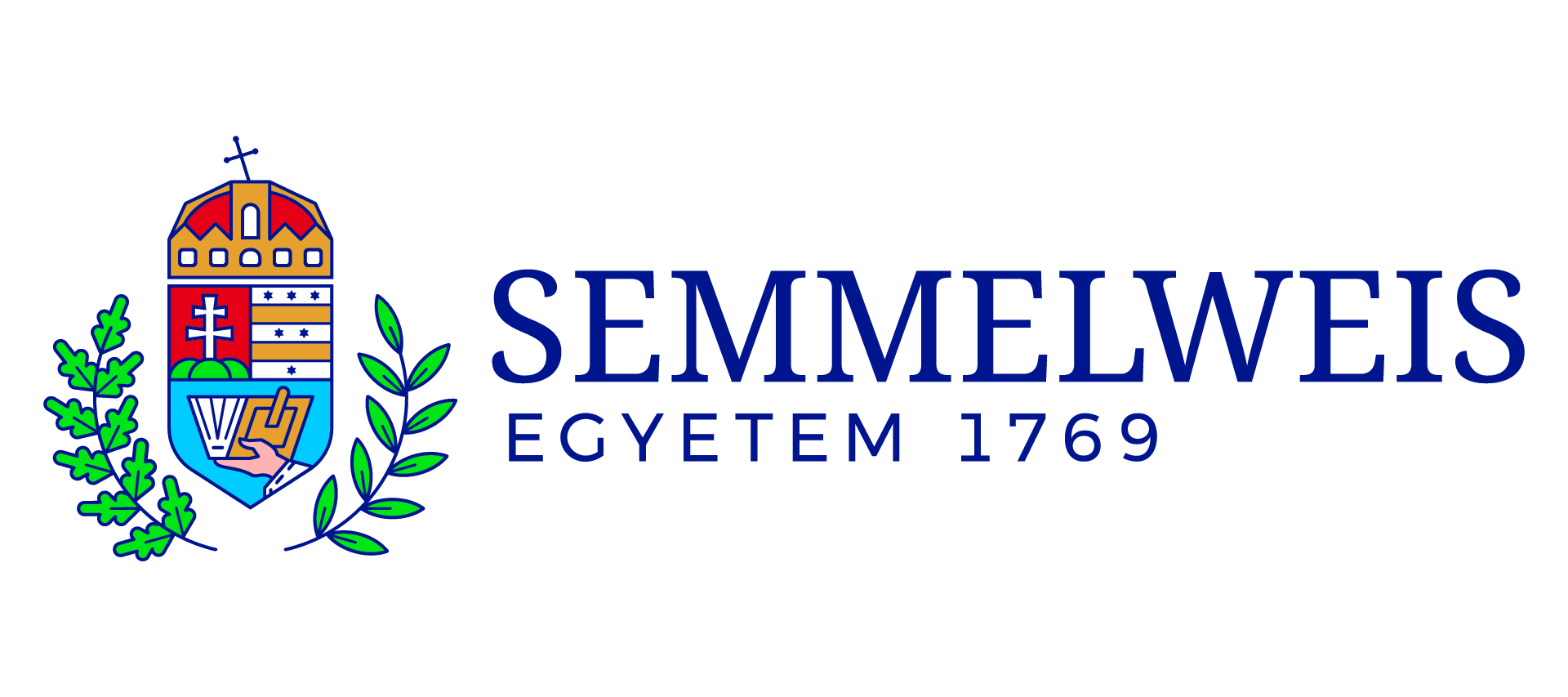 XXVI. Országos Járóbeteg Szakellátási Konferencia és 
XXI. Országos Járóbeteg Szakdolgozói Konferencia 
2024.09.13.
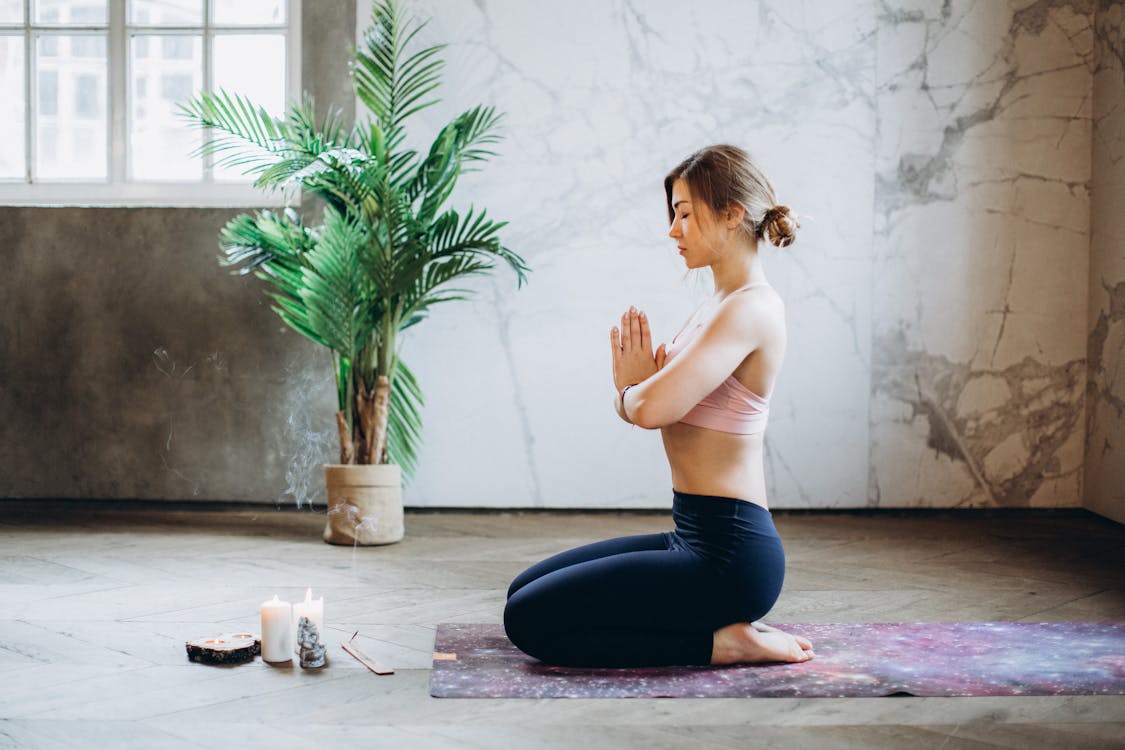 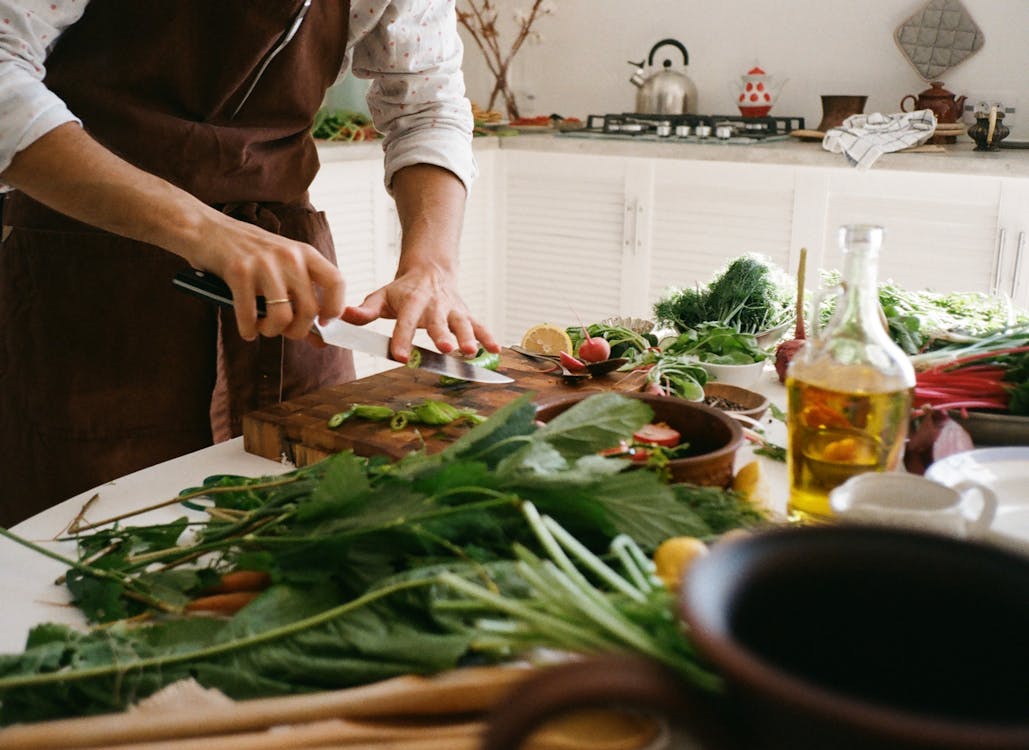 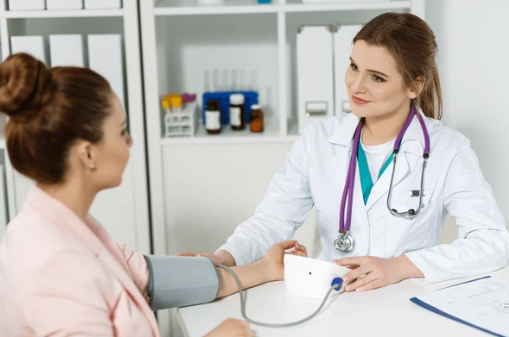 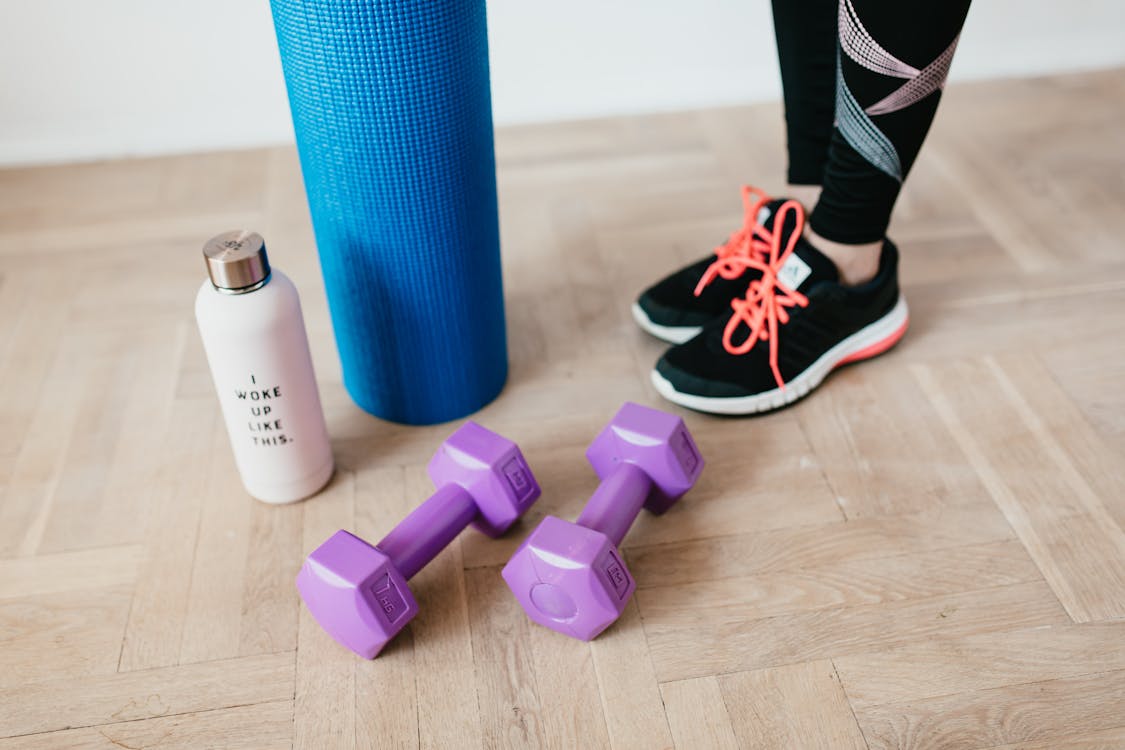 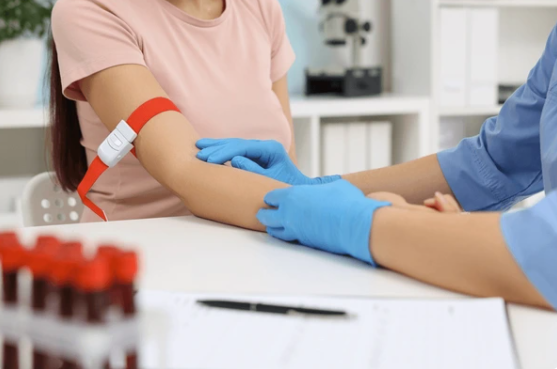 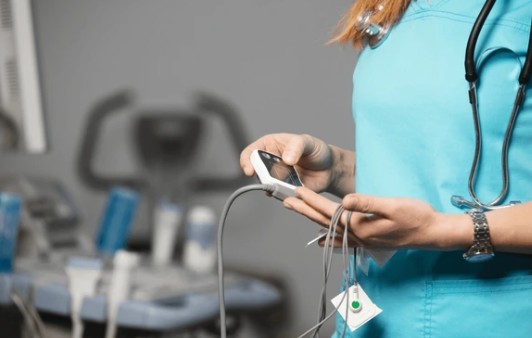 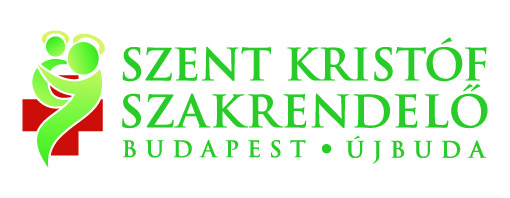 Páciensek, Indikátor alapú finanszírozás
Betegjogi aktivisták
Háziorvosi Praxisok
laborbeutalási hajlandóság
Szakrendelők, Önkormányzatok, Fenntartható egészségfinanszírozás
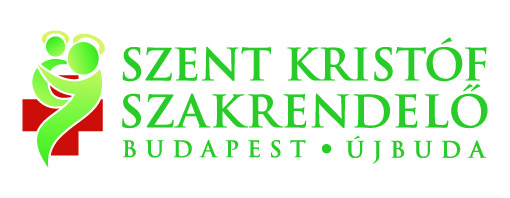 A PRAXIS
relatív alacsony laborbeutalás, beutalás,
gyógyszerkiváltás
B PRAXIS
relatív magas laborbeutalás, beutalás,
gyógyszerkiváltás
Melyik a jobb  praxis?
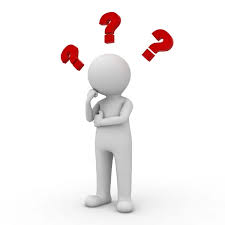 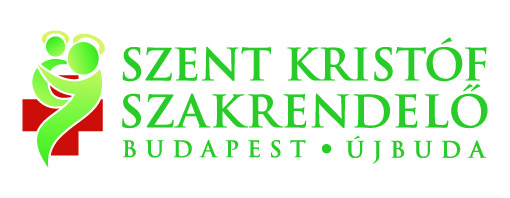 Új háziorvosi indikátorrendszer
A háziorvosi indikátorrendszer bevezetésére 2009-ben került sor Magyarországon, azonban 2022-es jogszabálymódosítással új szabályozás lépett hatályba 2023.01.01-én. 
Tényleges használatára 2023.04.01-től került sor. 
A módosítások célja az volt, hogy a háziorvosi ellátás hatékonyabbá és betegközpontúbbá váljon.
Az új rendszer célja, hogy a háziorvosokat a megelőző tevékenységek fokozására, például a szűrővizsgálatok elvégzésére, és a krónikus betegségek korai felismerésére és kezelésére ösztönözze.
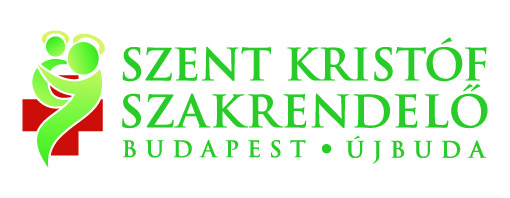 Új háziorvosi indikátorrendszer finanszírozása
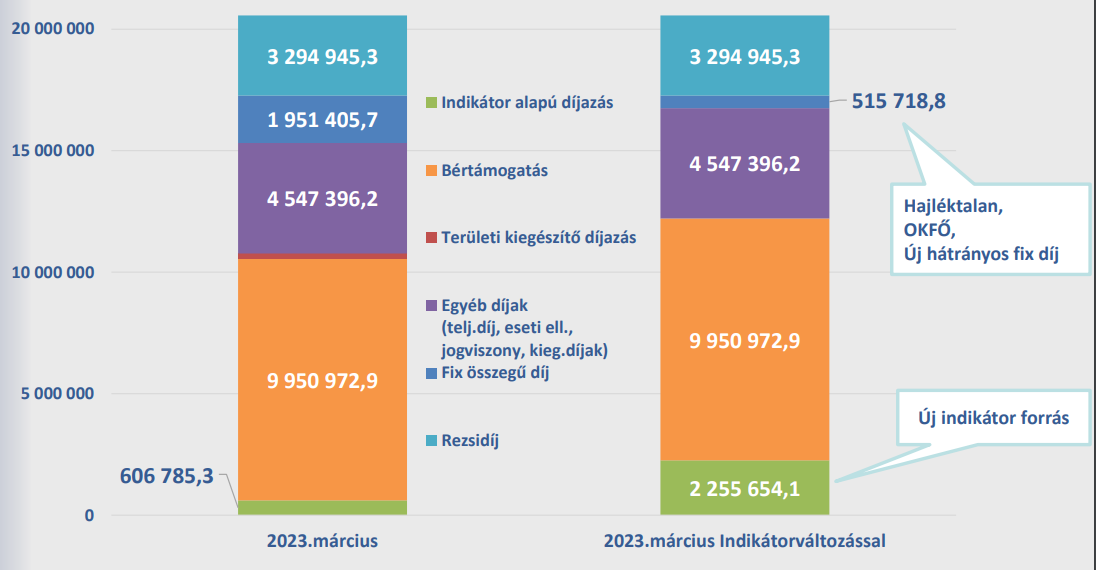 Az indikátor alapú
finanszírozás
a háziorvosi bevételek
tekintetében
2,98% -> 11,08%-ra
melkedett.
Forrás: https://www.neak.gov.hu Dr. Kőrösi László [letöltve: 2024.09.12]
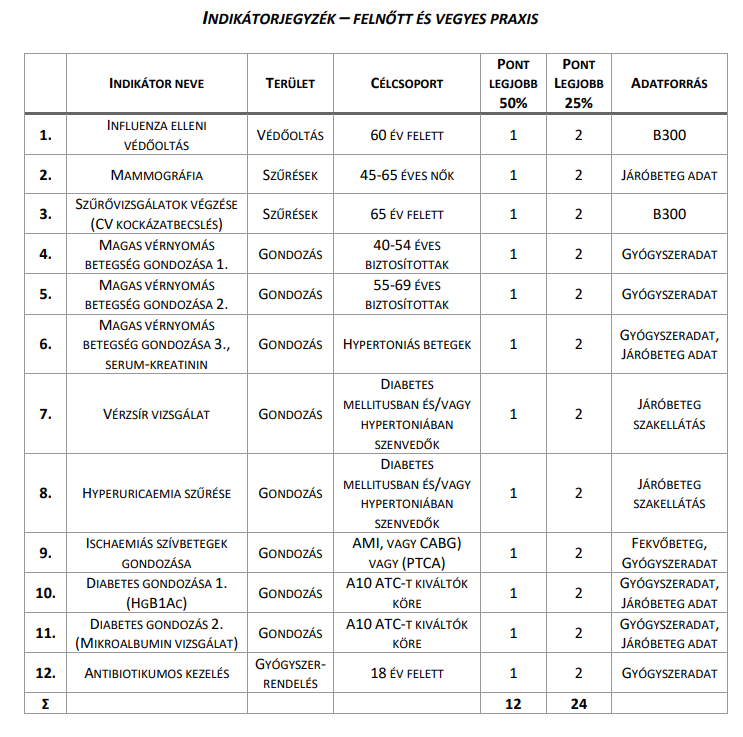 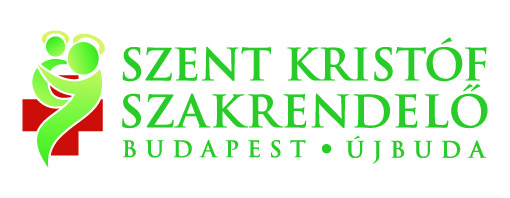 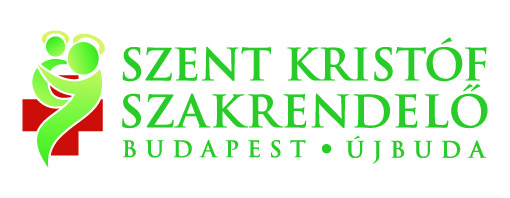 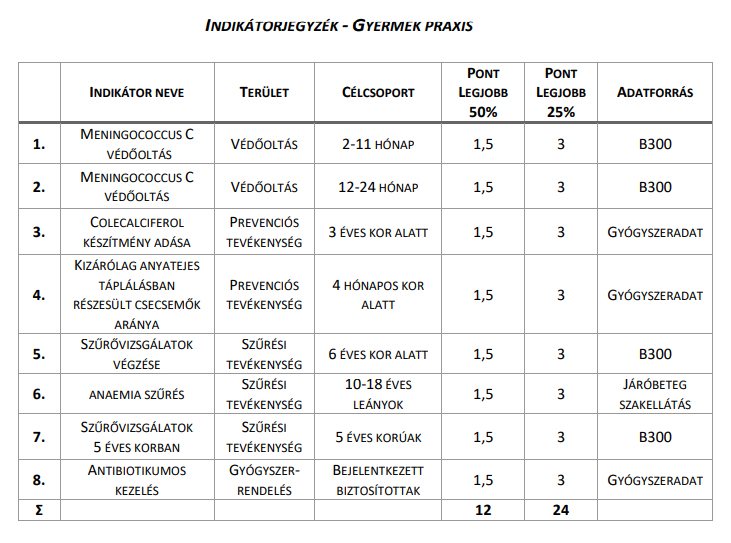 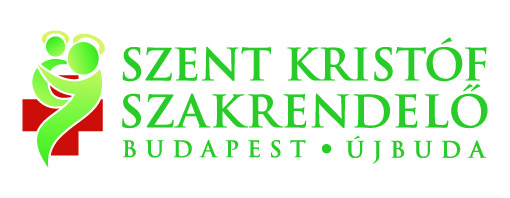 Főbb krónikus betegségek vs. indikátorrendszer
Cukorbetegség (diabetes mellitus)
Kardiovaszkuláris megbetegedések
Magas vérnyomás (hypertonia)
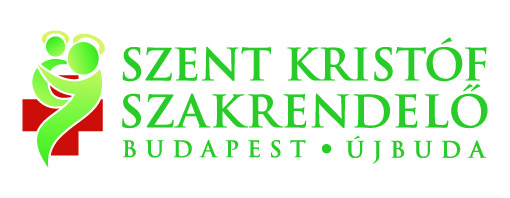 Indikátorrendszer miatt érintett laborvizsgálatok
Hyperuriceaemia, amely a szérum húgysav teszt (21130)
Szérum-kreatinin (hypertonia) (21143)
Vérzsírvizsgálat
LDL-koleszterin (21422), HDL-koleszterin (2142A), Trigliceridek (21411), VLDL-koleszterin
HbA1c Hemoglobin A1c (28494)
Mikroalbumin (22042)
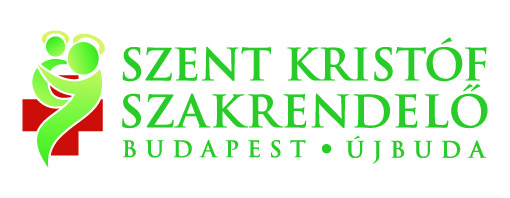 10-18 éves lányok anaemia szűrése (házi gyermekorvosi praxisok)
Teljes vérkép hemoglobin és hematokrit szint mérése
Szérum ferritin - a vasraktárak szintjének mérése
Szérum vas (Fe)
Transzferrin szaturáció (TSAT) - a vas hasznosíthatóságának mérése
Szérum folsav
Szérum B12-vitamin
Retikulocitaszám - a vörösvértest-termelés felmérésére
Laborköltségek alakulása
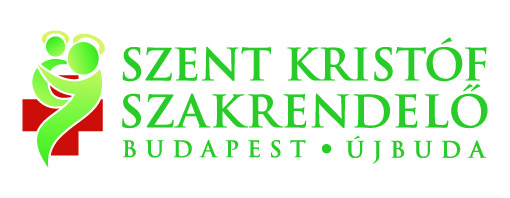 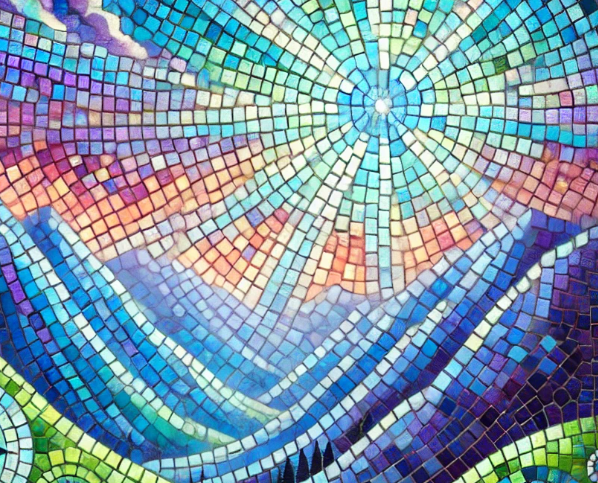 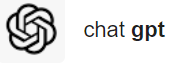 Kardiovaszkuláris szűrés (kibővített panel)
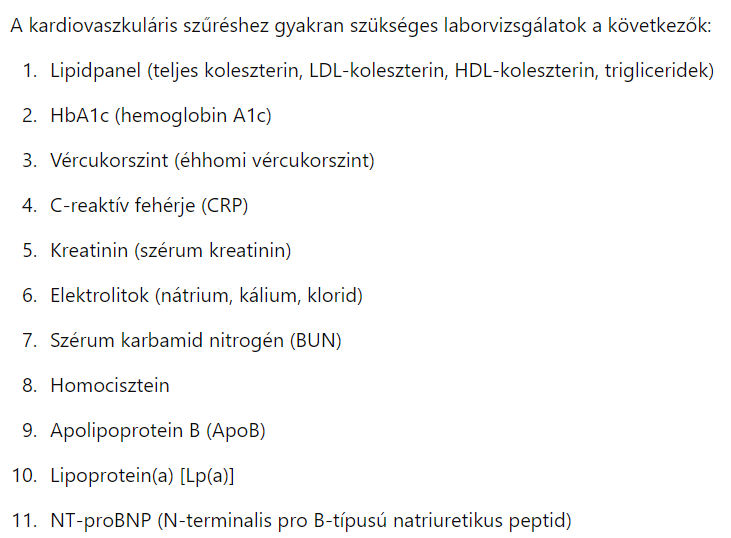 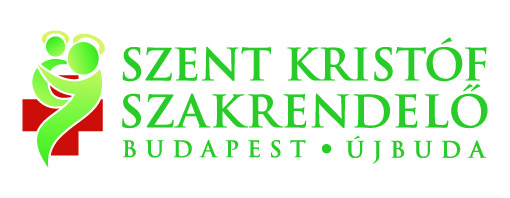 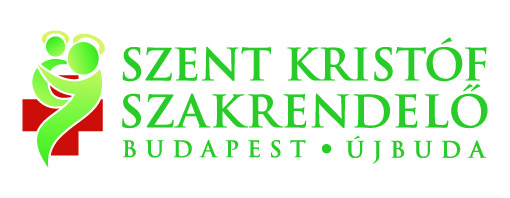 Cukorbetegek laborvizsgálata
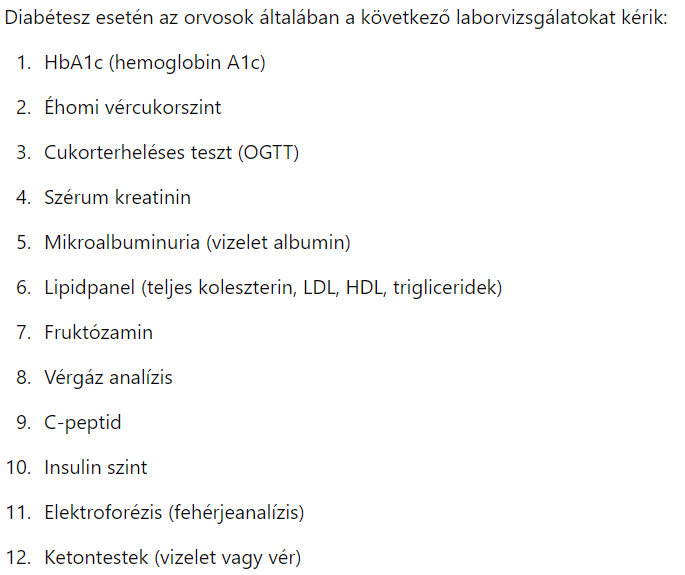 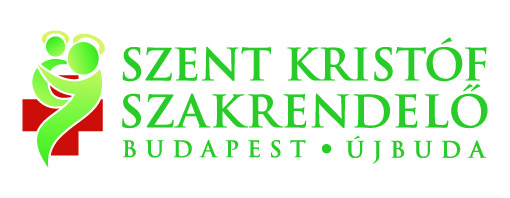 Magas vérnyomás laborvizsgálatok
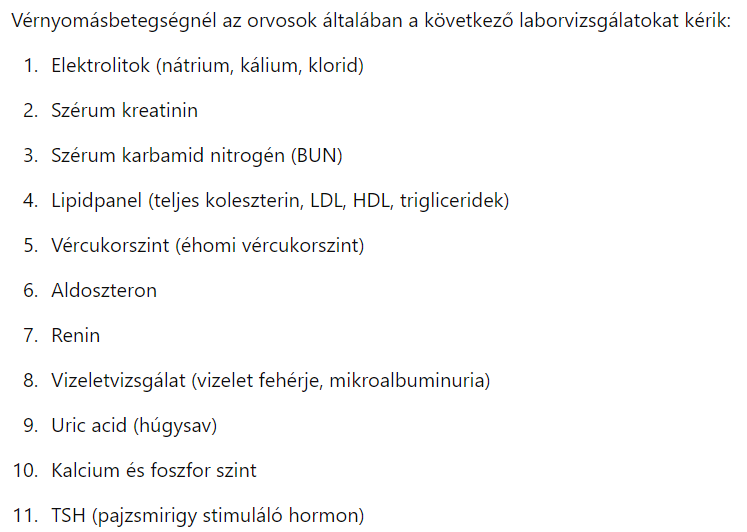 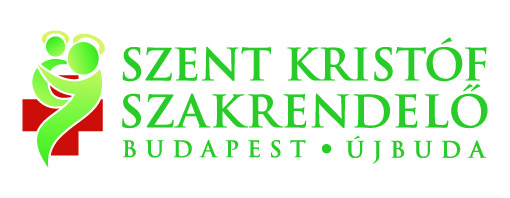 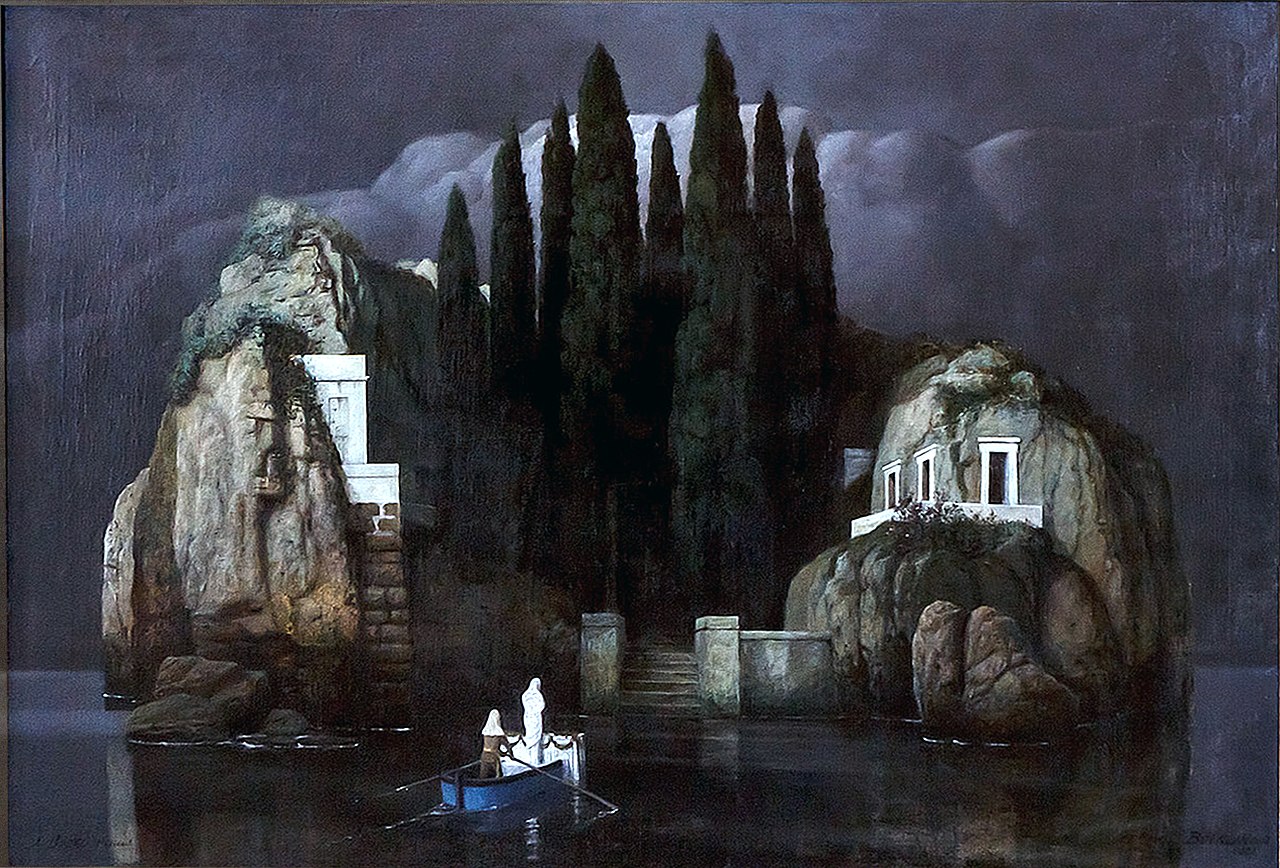 Ki fizeti arévészt?
Arnold Böcklin, „A holtak szigete” (1901)
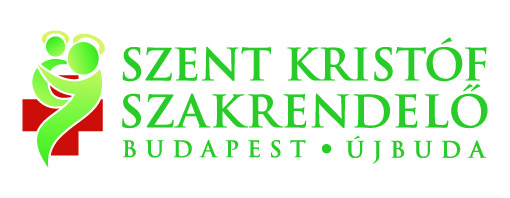 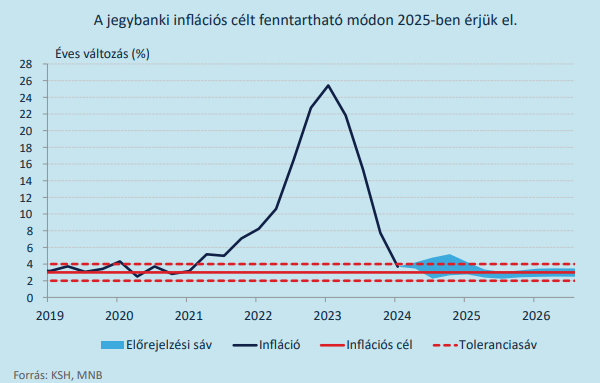 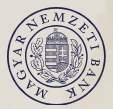 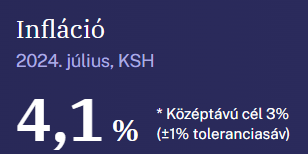 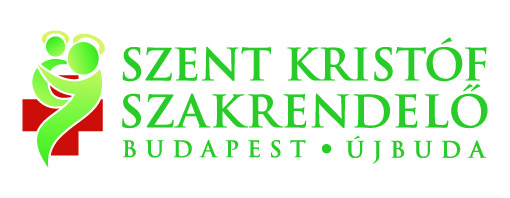 Országos laborforint érték alakulása
Amely a TÉK-en túl találhatóaz 1,98 Ft/pont helyett
átlagosan 0,165 Ft/pont-al 
finanszírozta a NEAK.
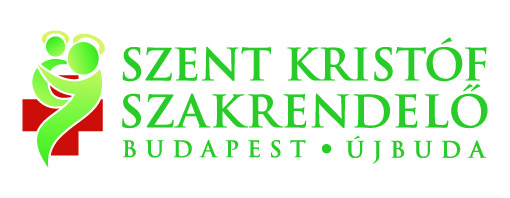 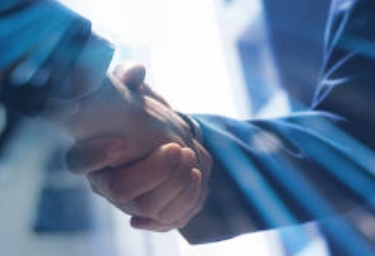 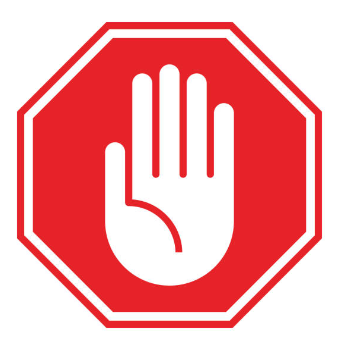 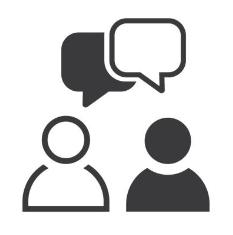 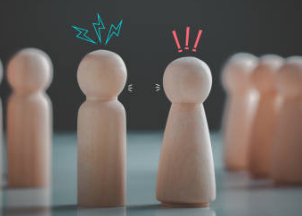 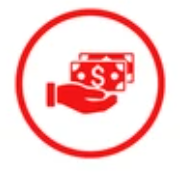 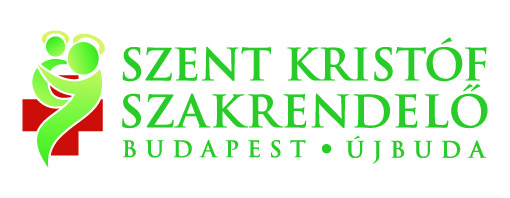 Háziorvosok által beutalt és elvégzett labor beavatkozások száma
A labor finanszírozás a vizsgált időszak tekintetében 2022.01-től 2023.03-ig a teljesítménytől független finanszírozásban részesült.
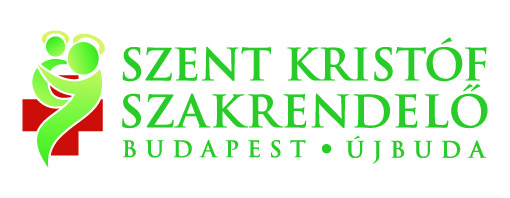 Háziorvosi indikátorral kapcsolatos laborvizsgálatok (Húgysav)
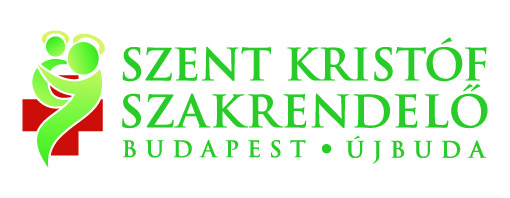 Háziorvosi indikátorral kapcsolatos laborvizsgálatok (Kreatinin)
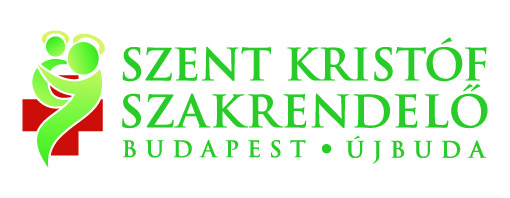 Háziorvosi indikátorral kapcsolatos laborvizsgálatok (HDL-koleszterin)
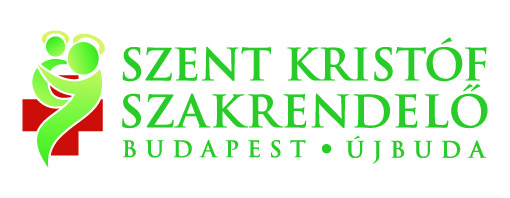 Háziorvosi indikátorral kapcsolatos laborvizsgálatok (Triglicerid)
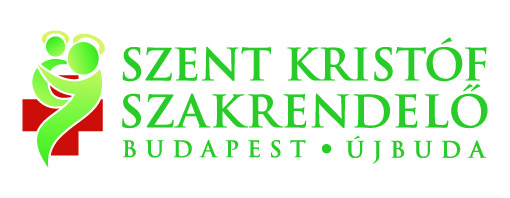 Háziorvosi indikátorral kapcsolatos laborvizsgálatok (Hemoglobin A1C)
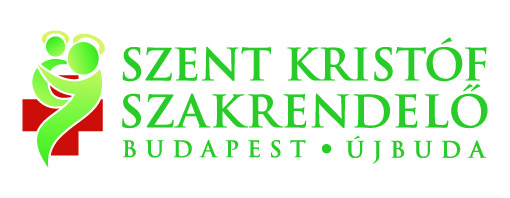 Háziorvosi indikátorral kapcsolatos laborvizsgálatok (Albumin)
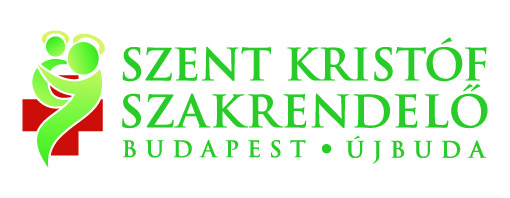 Laborvizsgálatok közötti kapcsolat
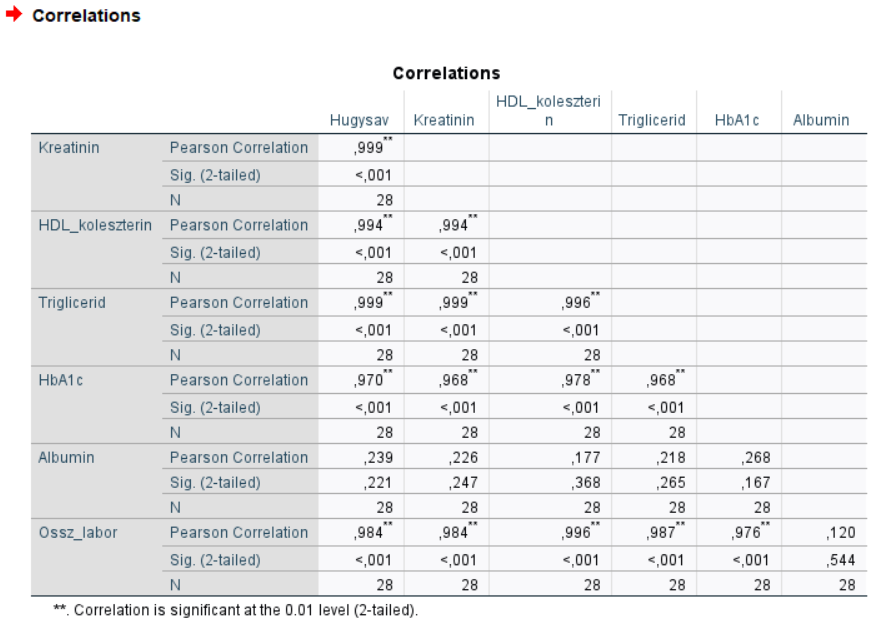 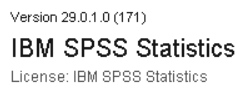 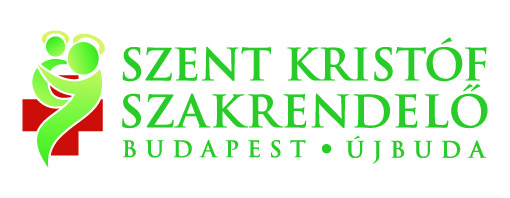 Összefoglalás
A laborfinanszírozás forint összege nem emelkedett 2022 és 2024 között.
Az inflációs nyomás hatására növekedtek a járóbetegszakrendelők és laborszolgáltatók költségei.
A 2023-tól megjelenő háziorvosi indikátorrendszer 2023. I. félévében erőteljes laborteljesítmény növekedést generált a Szent Kristóf Szakrendelőben.
Az újbudai háziorvosok által kért és elvégzett albumin vizsgálatok száma erőteljesen növekedett intézményünkben.
2023. II. félévétől a Szent Kristóf Szakrendelő és Újbuda Önkormányzata háziorvosokkal történő konzultációja eredményeképpen sikerült megfékezni a laborigények drasztikus emelkedését. 
Szekunder prevenció elengedhetetlen eleme a pótlólagos finanszírozási források bevonása.
Köszönjük megtisztelő figyelmüket!
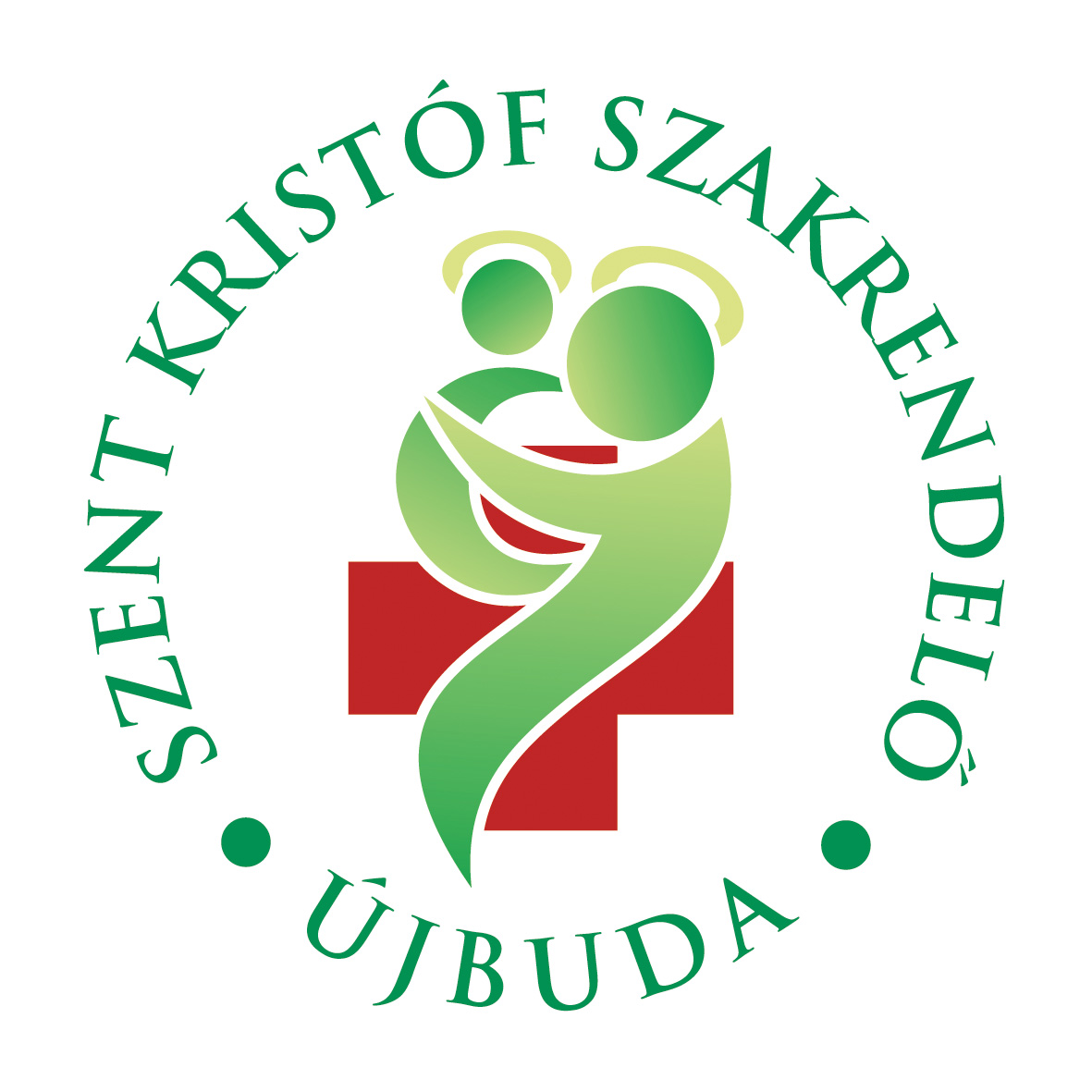